Matching
[Speaker Notes: Matching types: 1-to-1, many-to-1, all-below-threshold…
Can discard samples with no matching (caliper) – lack of positivity.]
Matching	(An Example)
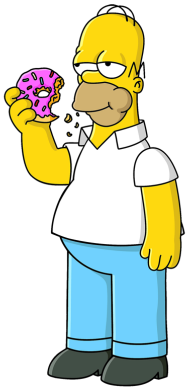 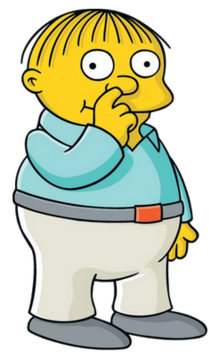 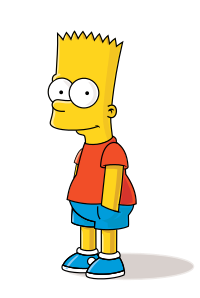 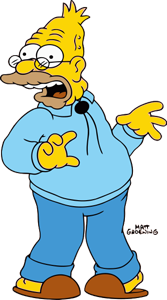 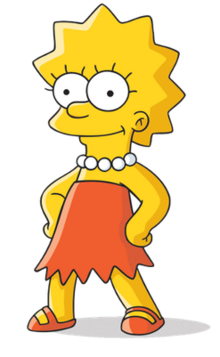 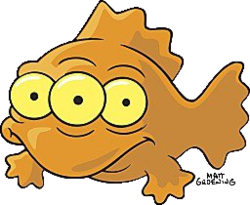 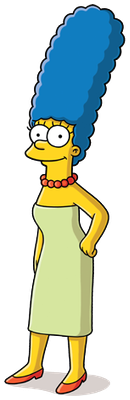 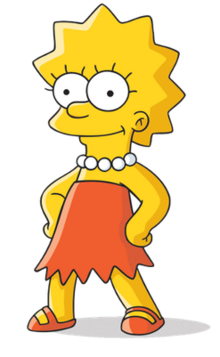 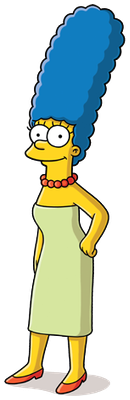 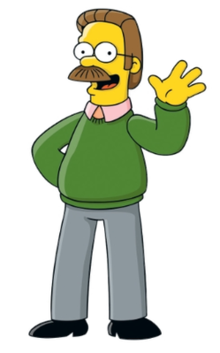 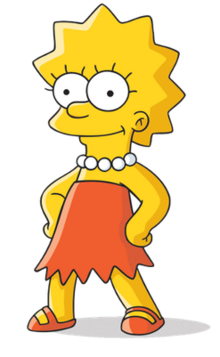 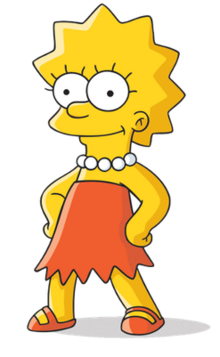 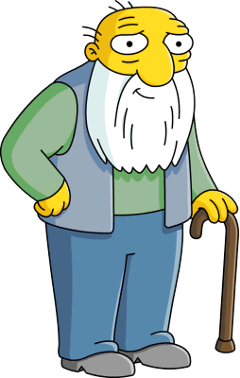 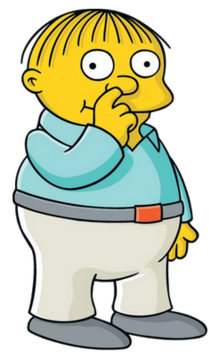 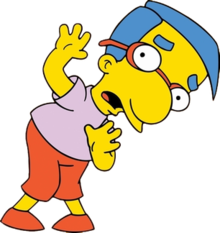 [Speaker Notes: We have a population with different ages and sexes.
Positivity (fish)
Control group being usually larger (many Lisas)]
Matching	(An Example)
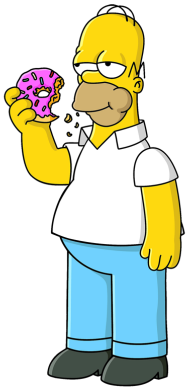 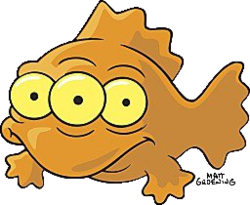 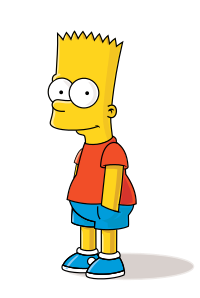 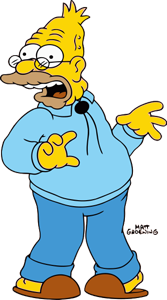 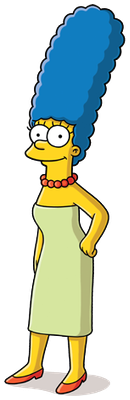 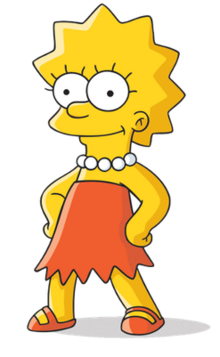 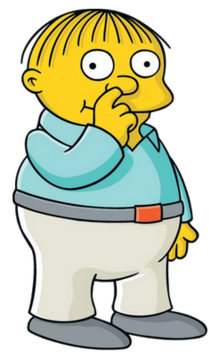 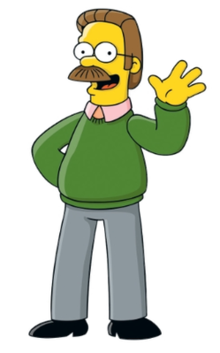 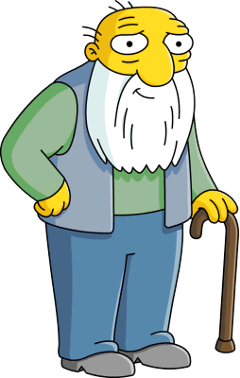 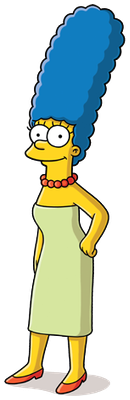 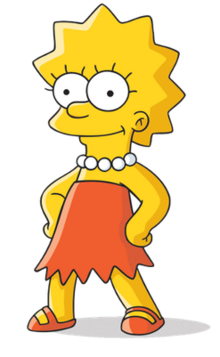 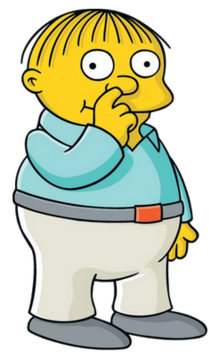 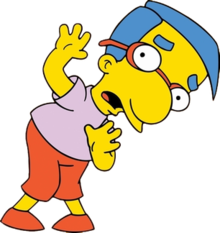 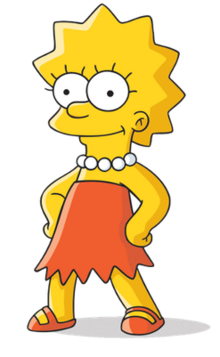 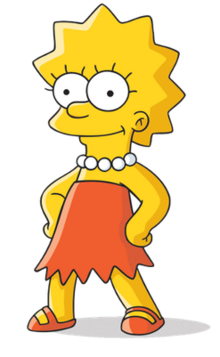 [Speaker Notes: We have a population with different ages (young old elder) and sexes (male female).
Real data will be of much higher dimensionality.]
Inverse Probability Weighting
Consider the case where we have multiple control matches to a single treated.
Picking one in random 
make a noise the estimate (what if we pick an outlier?)
Noise which can be mitigated over multiple matching, i.e., multiple analyses, which can be computationally demanding.
Discards much of the data.
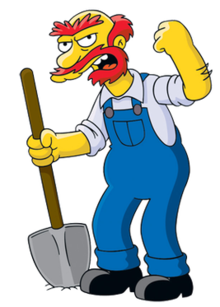 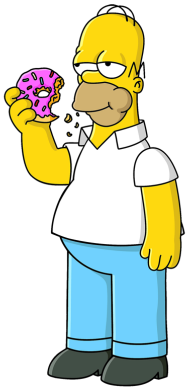 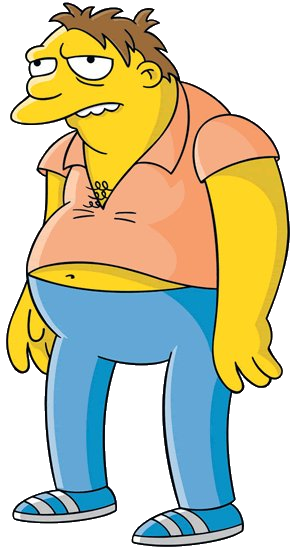 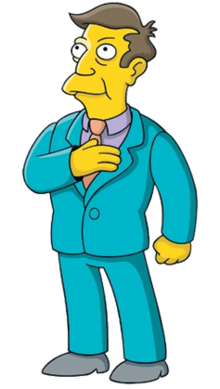 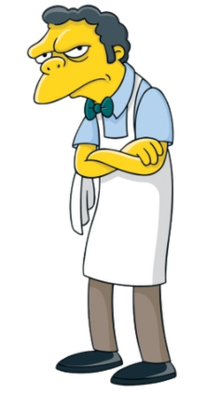 [Speaker Notes: All these matches to Homer in age and sex. But what if one is an outlier? How can we mitigate its effect on the analysis?]
Inverse Probability Weighting
Inverse Probability Weighting
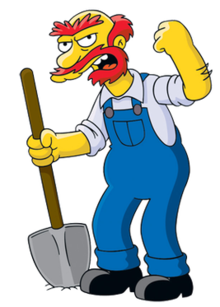 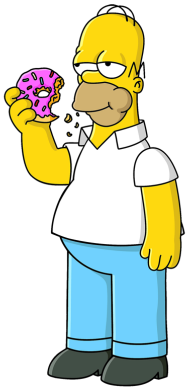 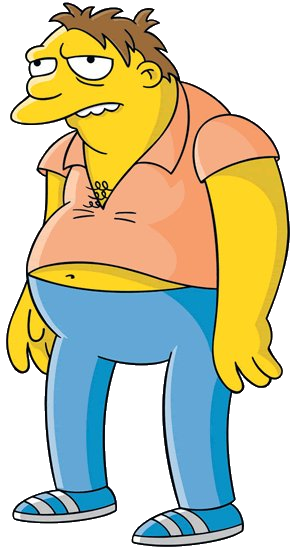 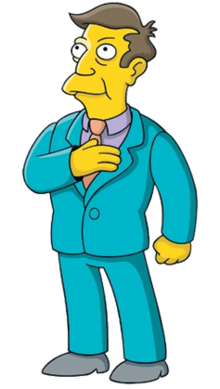 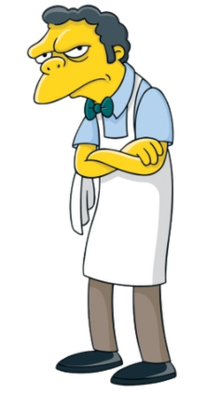 [Speaker Notes: Positivity to avoid denominator being zero.]
Inverse Probability Weighting
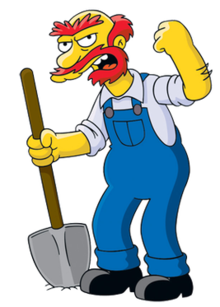 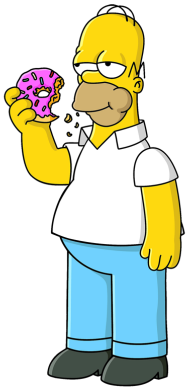 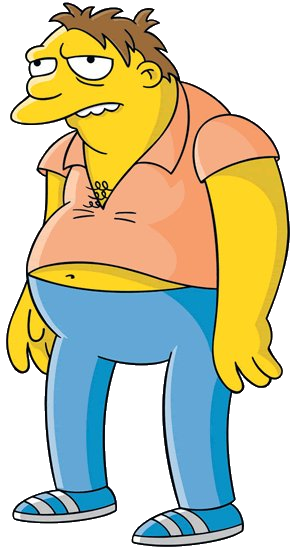 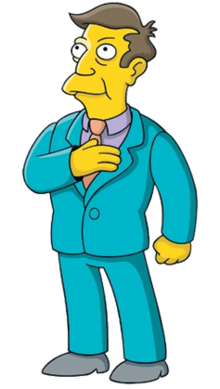 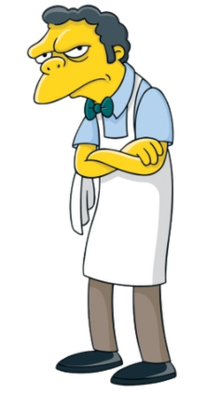 [Speaker Notes: Propensity – how much an individual is inclined to be treated.
Should be aware of model’s probability calibration since we are modeling actual probabilities.]
Inverse Probability Weighting
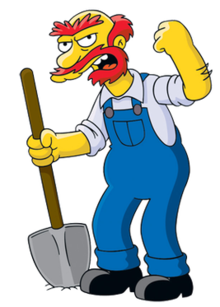 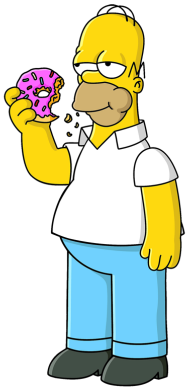 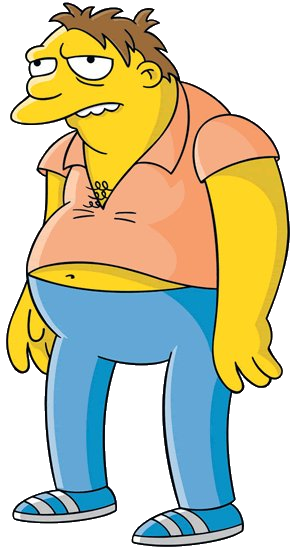 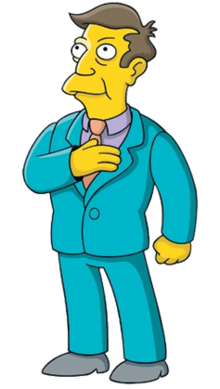 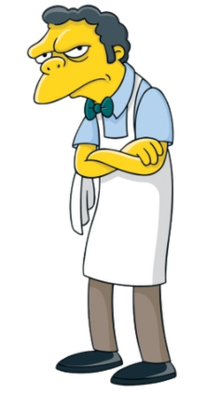 [Speaker Notes: This pseudo population resides in the magic realm of unrealistic counterfactuals.]
Inverse Probability Weighting
Agent Smithson
Hybrid – a quarter of each
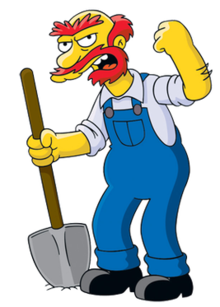 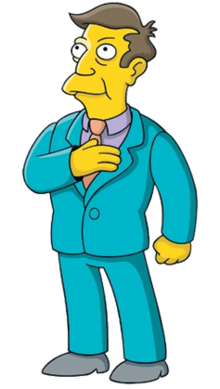 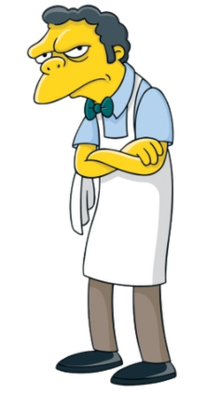 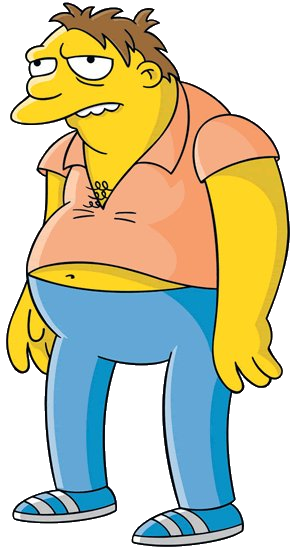 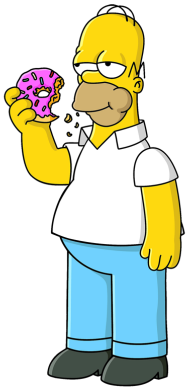 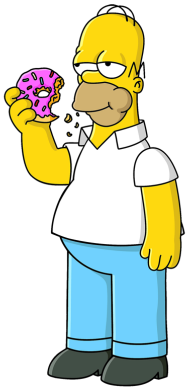 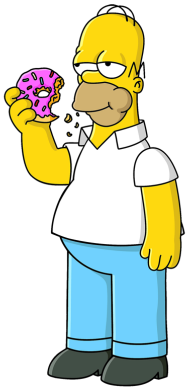 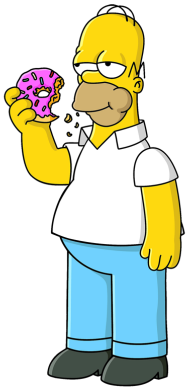 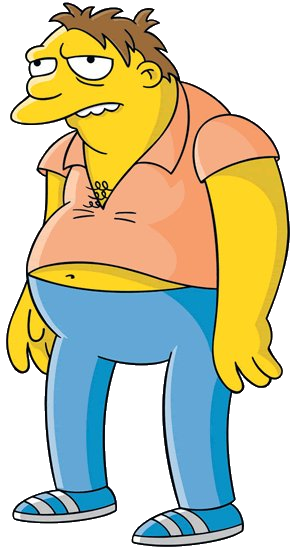 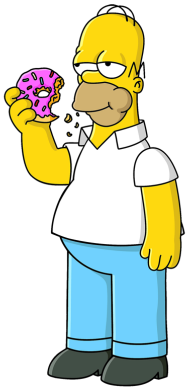 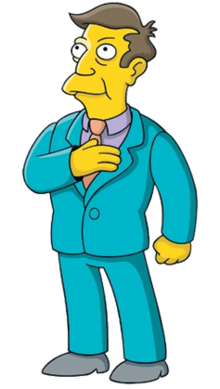 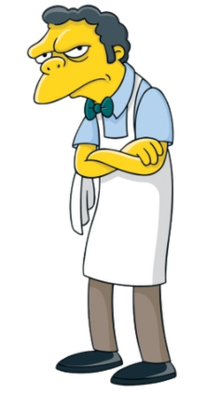 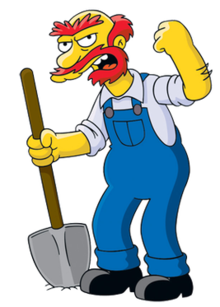 [Speaker Notes: This pseudo population resides in the magic realm of unrealistic counterfactuals.
In original pop some where more/less likely to be treated based on their covariates, now they are equally likely: Pr[A|X]=0.5]
Inverse Probability Weighting
[Speaker Notes: Estimating unbiased potential outcome using weighted average.]